Neurological DisordersLesson 4.4
Could caffeine treat narcolepsy?
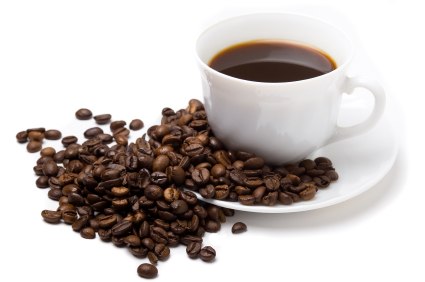 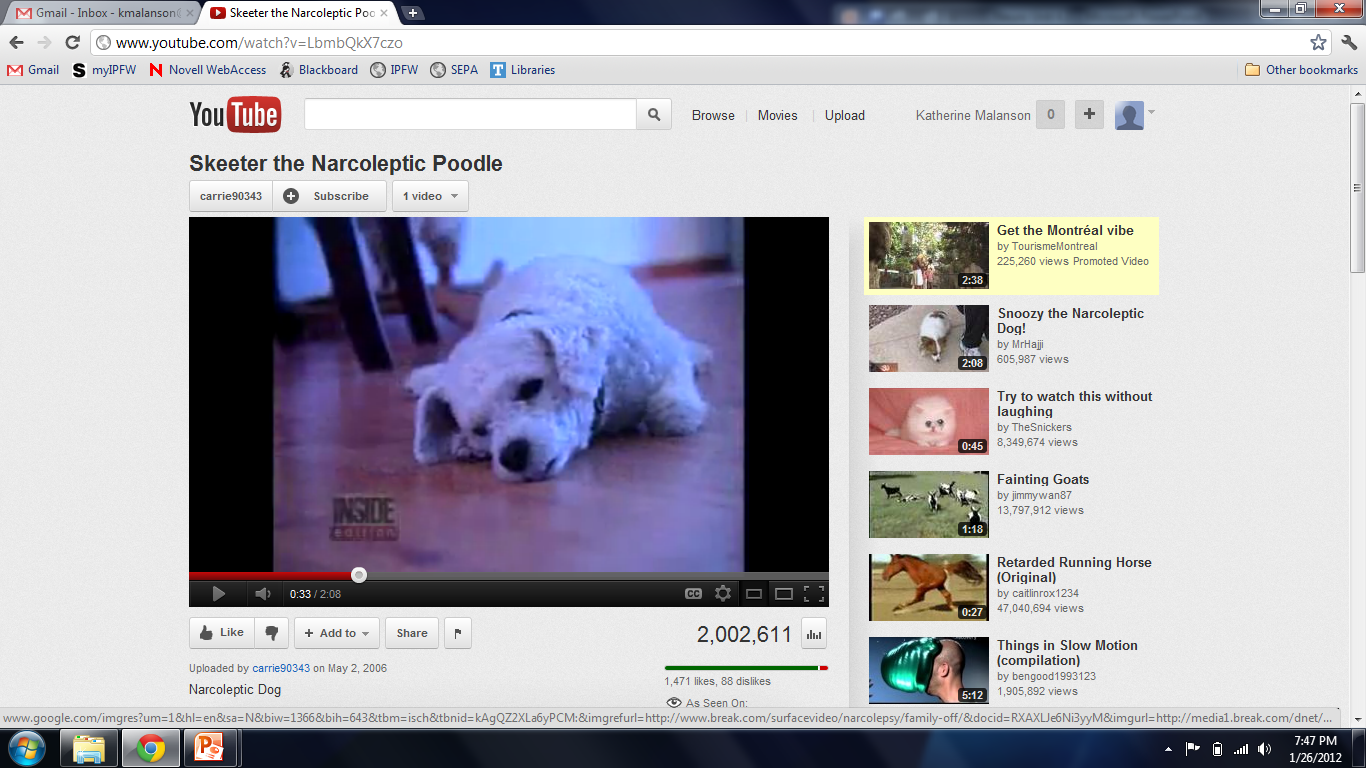 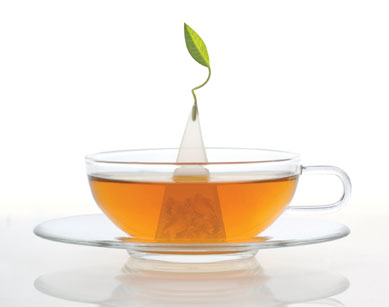 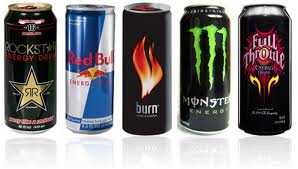 Do Now:
Review last night’s homework with a partner.

Be sure you can answer the following questions:

What role does orexin play in the sleep-wake circuit?

How is orexin involved in narcolepsy?
Orexin’s Role in the Sleep-Wake Circuit
Orexin neurons
Light
Energy balance/ 
metabolic cues
Emotional state
VLPO
Arousal
neurons
Awake!!
Orexin’s Role in the Sleep-Wake Circuit
Orexin neurons
Light/Dark cycle
Energy balance/ 
metabolic cues
Emotional state
Arousal
neurons
Asleep!!
VLPO
What happened to Skeeter?
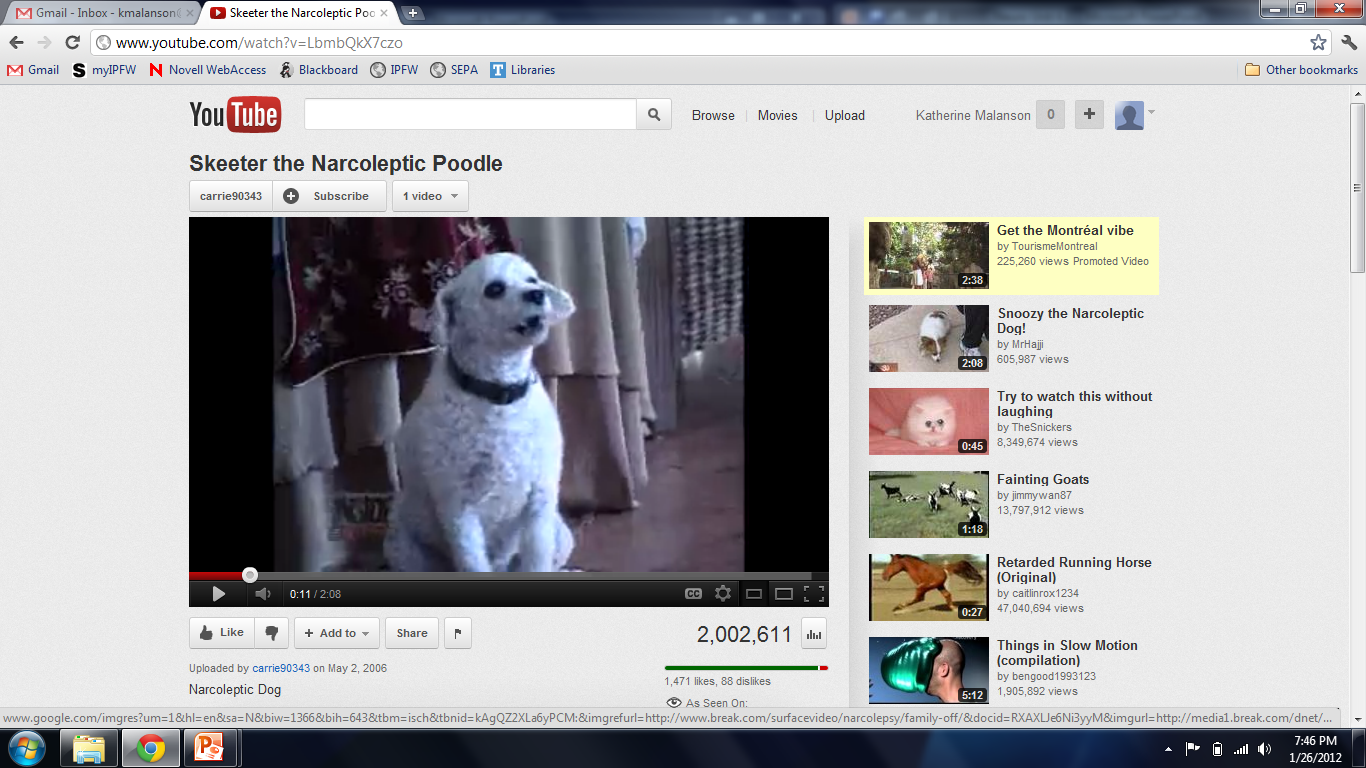 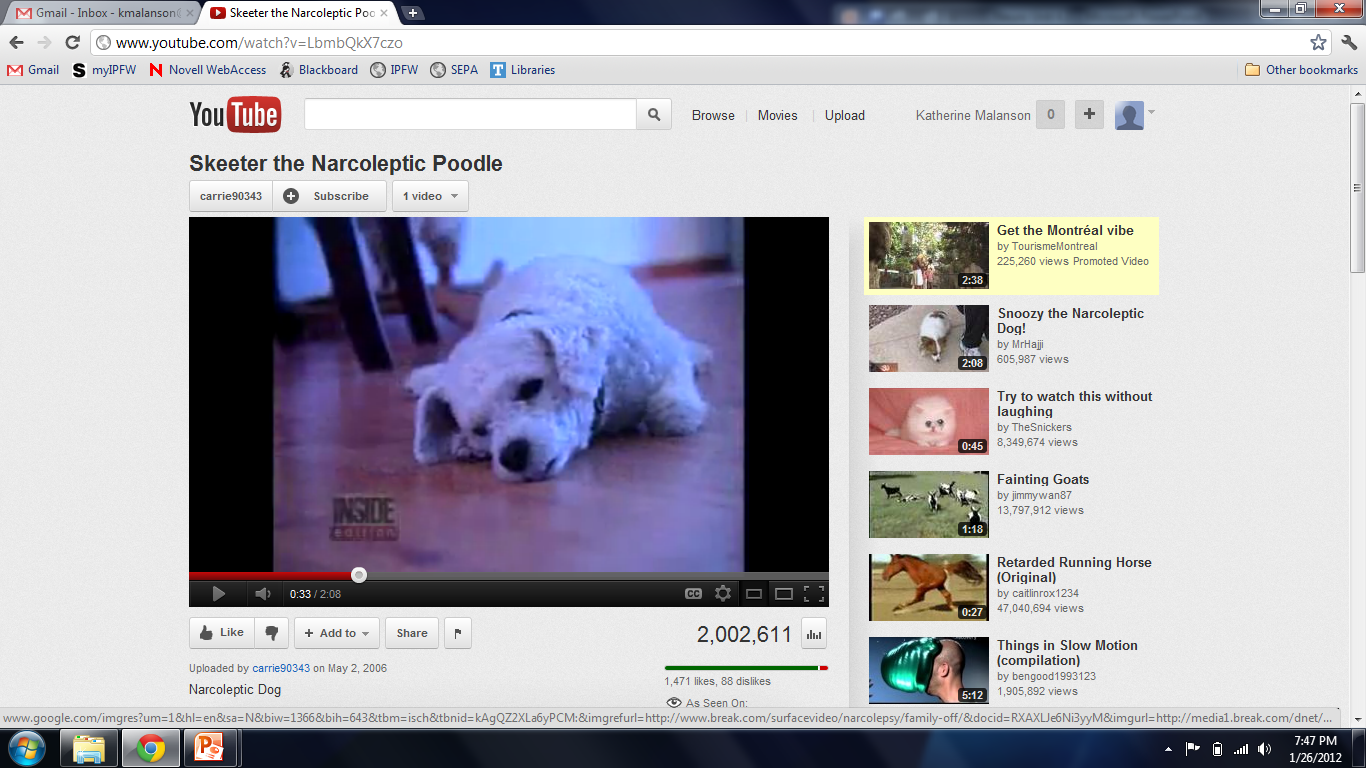 What happens when orexin receptors are removed in mice?
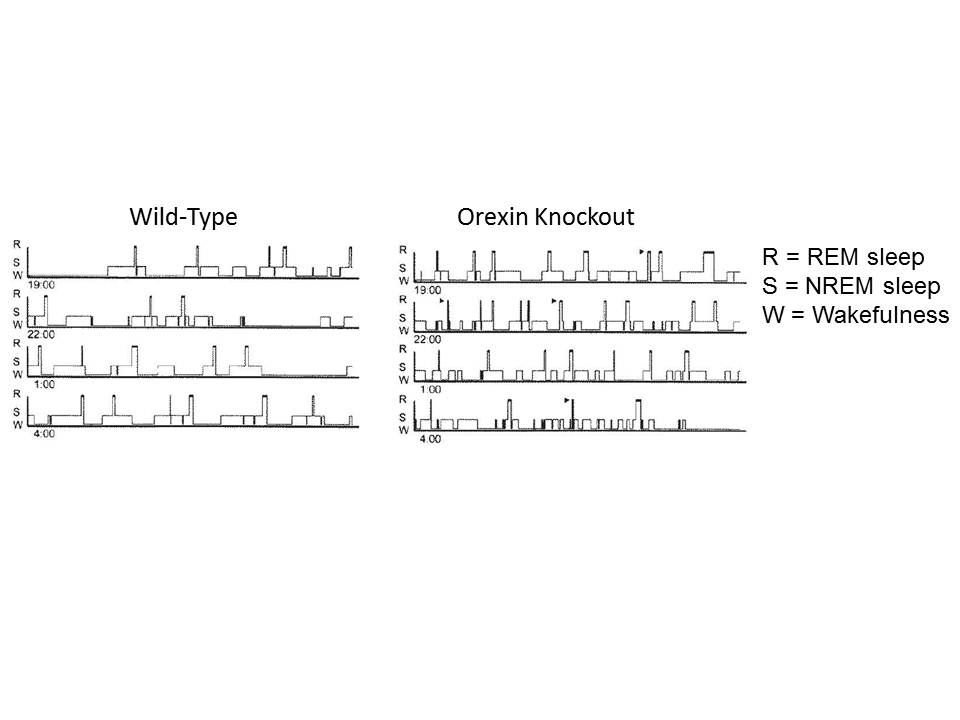 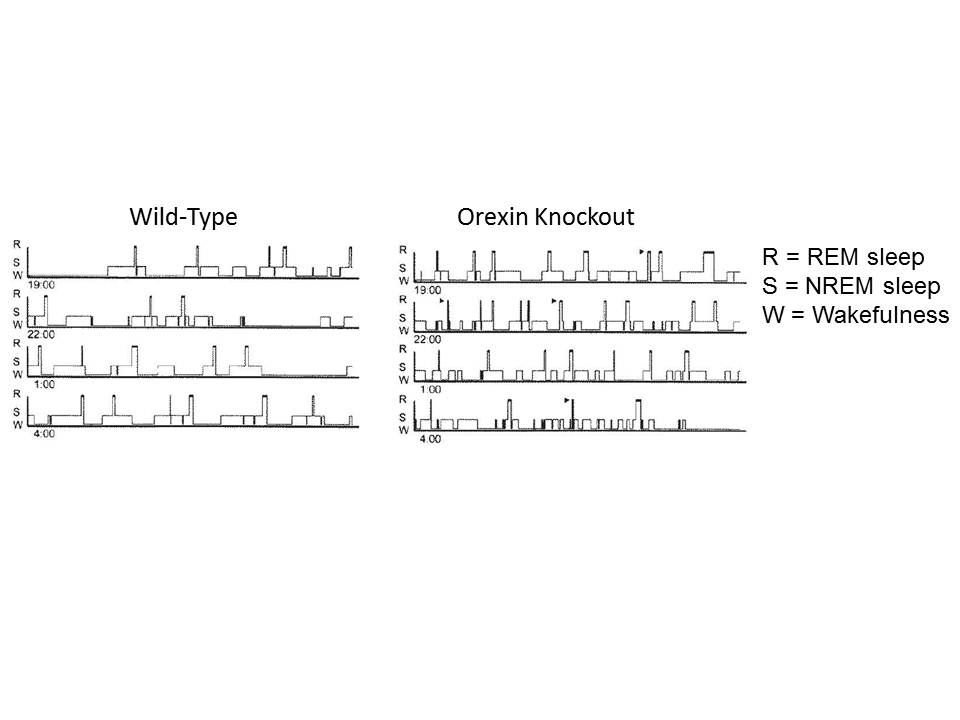 What’s different about the brains of narcoleptic patients?
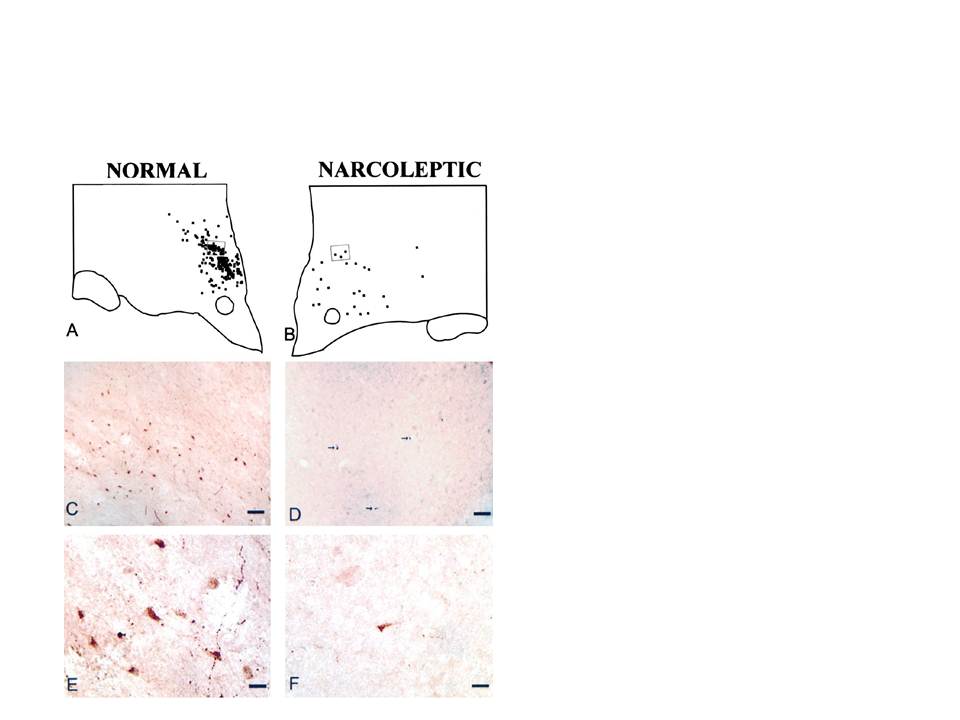 If narcolepsy is a disorder where you fall asleep uncontrollably, could you use caffeine as a treatment?
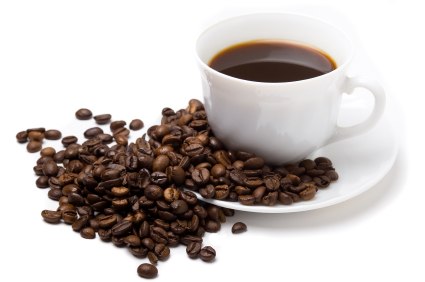 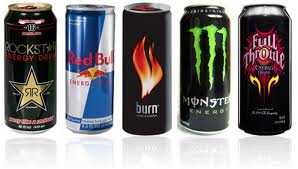 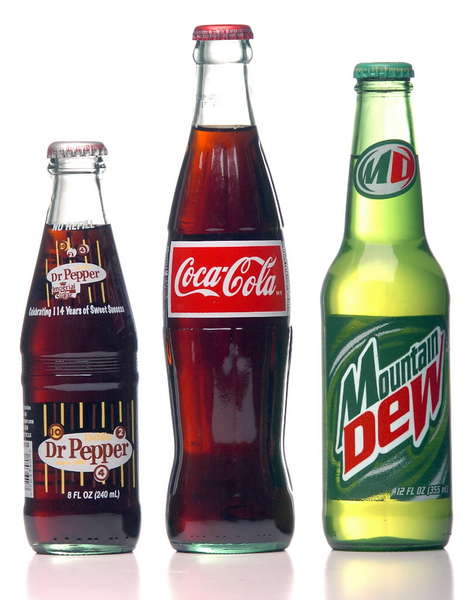 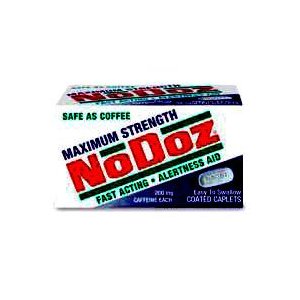 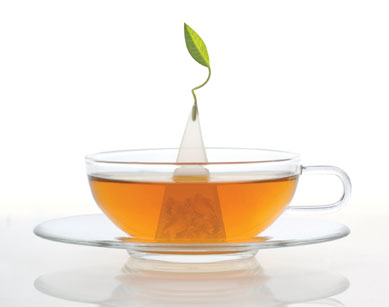 How does caffeine work?
Caffeine effects the signaling of the neurotransmitter adenosine.
Adenosine
Caffeine
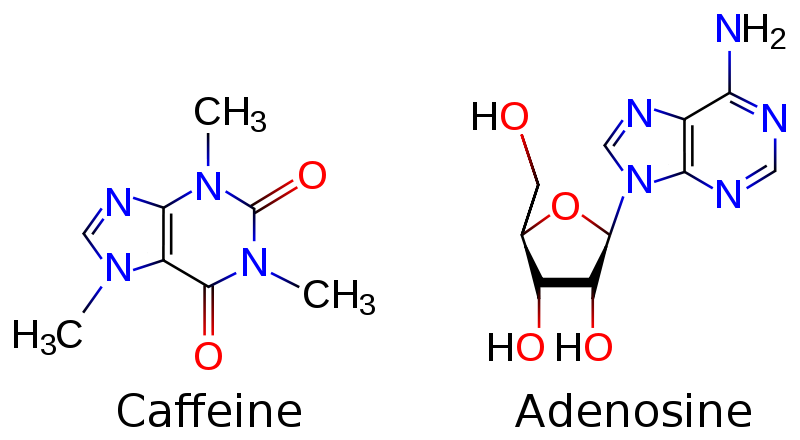 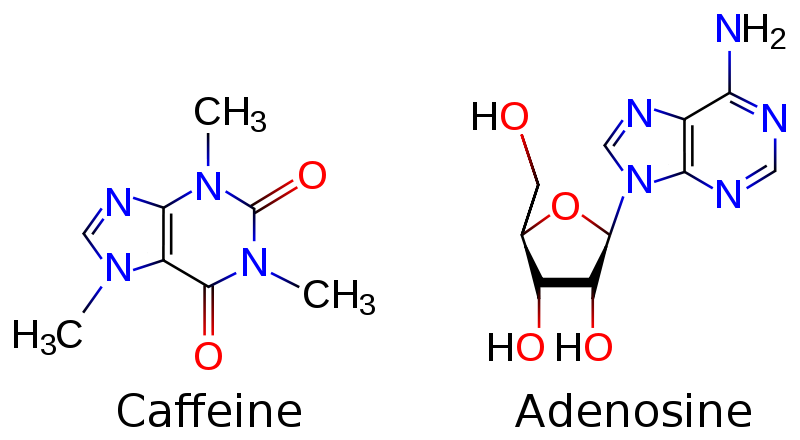 Adenosine Levels Cycle
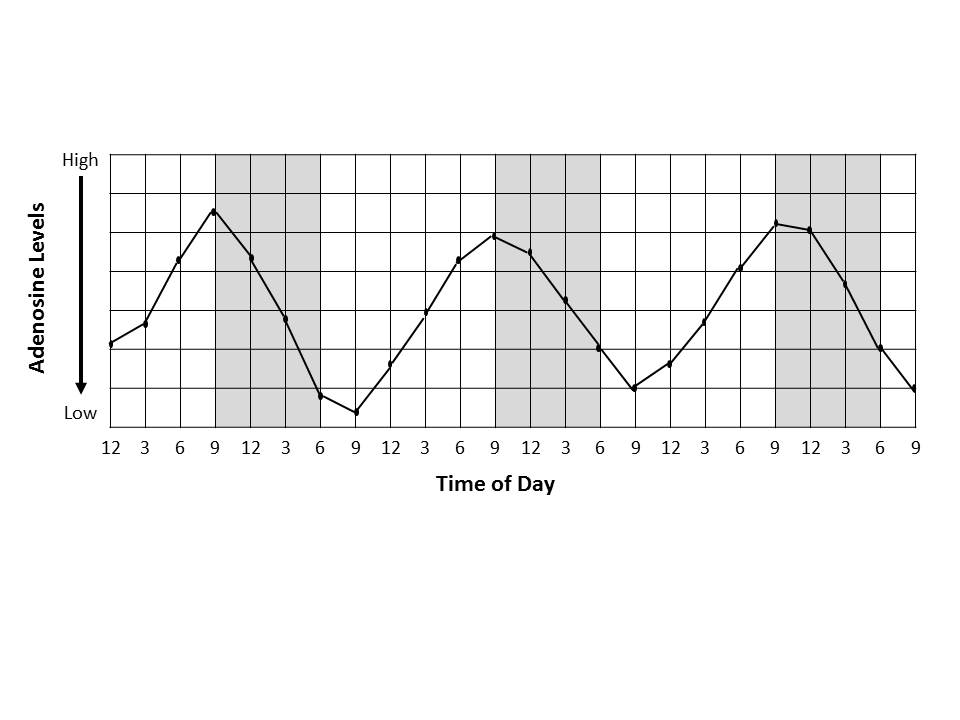 Go to sleep
Wake up
Adenosine builds up in the brain during wakefulness.
We have low levels just after sleeping.
We have high levels after being awake for a long time.
High levels of adenosine inhibit arousal neurons and activate the VLPO.
What effect would this have???
Adenosine
Arousal
neurons
VLPO
[Speaker Notes: The levels of adenosine are important because high levels of adenosine simultaneously inhibit our arousal neurons and activate the VLPO.

Ask the students – What happens when adenosine levels are high? What would be the effect of high adenosine levels?]
High adenosine levels put us to sleep.
Adenosine
Let’s take a quick peek at this synapse.
Arousal
neurons
Asleep!!
VLPO
[Speaker Notes: High levels of adenosine simultaneously inhibit our arousal neurons and activate the VLPO, which has the overall effect of putting us to sleep. 

To lay the ground work for how caffeine works, we need to look at the synapse where adenosine is having its action.]
When adenosine binds to its receptors(located in VLPO),we fall asleep.
Adenosine
Asleep!!
[Speaker Notes: When adenosine binds to its receptors, we fall asleep. 

(The little orange circles are adenosine.)]
Now, back to caffeine.
Caffeine binds to the receptors for adenosine, but has no effect on the receptors.

When caffeine is bound, adenosine can’t bind.
Adenosine
Caffeine
Adenosine Binding
Caffeine Binding
What happens then?
We don’t fall asleep.
Asleep!!
[Speaker Notes: Caffeine binds to the receptors for adenosine. (Caffeine is pictured as a red tear.)

When caffeine is bound, adenosine can’t bind.

Ask the students – what would this cause???]
Caffeine inhibits adenosine’s action
Caffeine
Adenosine
Arousal
neurons
Asleep!!
VLPO
[Speaker Notes: Caffeine inhibits adenosine’s action, and thereby inhibits the action of adenosine. 

Animate the slide to show the students that caffeine inhibits adenosine, and thus removes adenosine’s action on the arousal neurons and the VLPO.]
Caffeine inhibits adenosine’s action
Caffeine
Adenosine
Arousal
neurons
VLPO
[Speaker Notes: Ask the students – What effect does caffeine have on the sleep-wake circuit? Do we sleep or stay awake???]
Caffeine inhibits adenosine’s action
Caffeine
Adenosine
VLPO
Arousal
neurons
Awake!!
We stay awake.
[Speaker Notes: Through the inhibition of adenosine’s action, caffeine keeps us awake.]
Sleep-Wake circuit has many “controls”
Caffeine
1.) Orexin neurons
Energy balance/ 
metabolic cues
Light/Dark
2.)  Adenosine
Emotional state
Arousal
neurons
VLPO
[Speaker Notes: Like all of the circuits within our nervous system, the sleep-wake circuit has many different “controls” that regulate how it switches on and off. 

In this class, we’ve talked about two of those “controls”.
Orexin neurons that are sensitive to the light/dark cycle, emotional state and energy balance. 
Adenosine levels 

In both circumstances, a balance between excitation and inhibition were critical!]
Could you use caffeine as a treatment for narcolepsy?
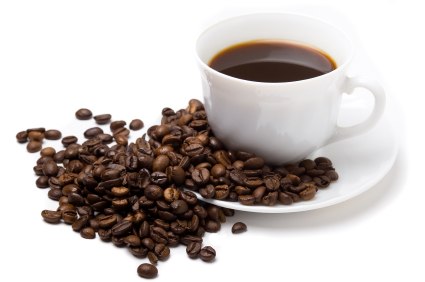 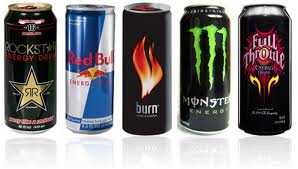 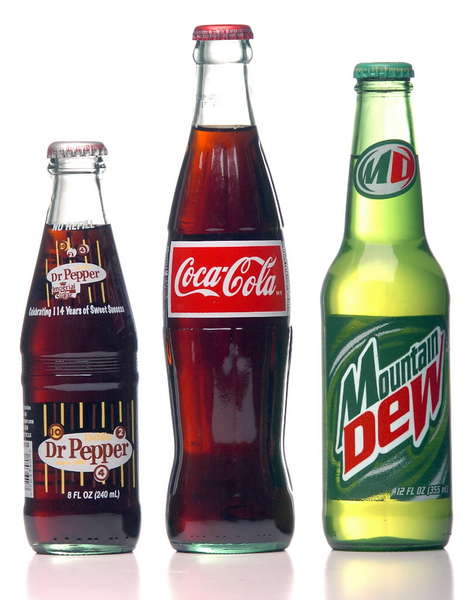 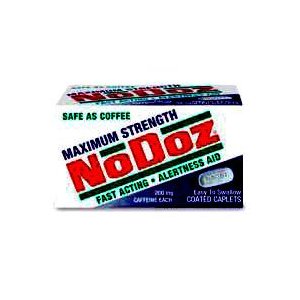 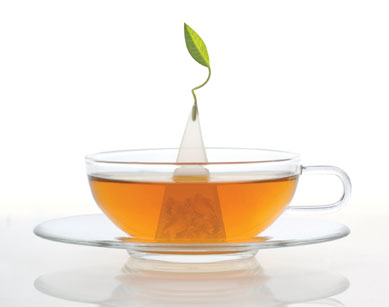 Treatments for Narcolepsy
Drugs that act as stimulants: (stronger than coffee)
Example: Ritalin

Behavioral remedies: 
Maintain regular sleep schedule
Schedule naps during the day
Avoid heavy meals and alcohol
Do not drive or operate machinery when feeling sleepy